新媒体营销推广
Directory
01
02
03
为何应用新媒体？
什么是新媒体？
新媒体怎么玩？
什么是新媒体？
01
PART 01
什么是新媒体？
新媒体( New Media) 是指当下万物皆媒的环境，简单说: 新媒体是一种环境。
新
媒体
新媒体涵盖了所有数字化的媒体形式。包括所有数字化的传统媒体、网络媒体、移动端媒体、数字电视、数字报刊杂志等。
       一个相对的概念，是报刊、广播、电视等传统媒体以后发展起来的新的媒体形态，包括网络媒体、手机媒体、数字电视等。
新媒体亦是一个宽泛的概念，利用数字技术、网络技术，通过互联网、宽带局域网、无线通信网，卫星等渠道，以及电脑、手机、数字电视机等终端，向用户提供信息和娱乐服务的传播形态。严格得说，新媒体应该称为数字化媒体。
全媒体时代
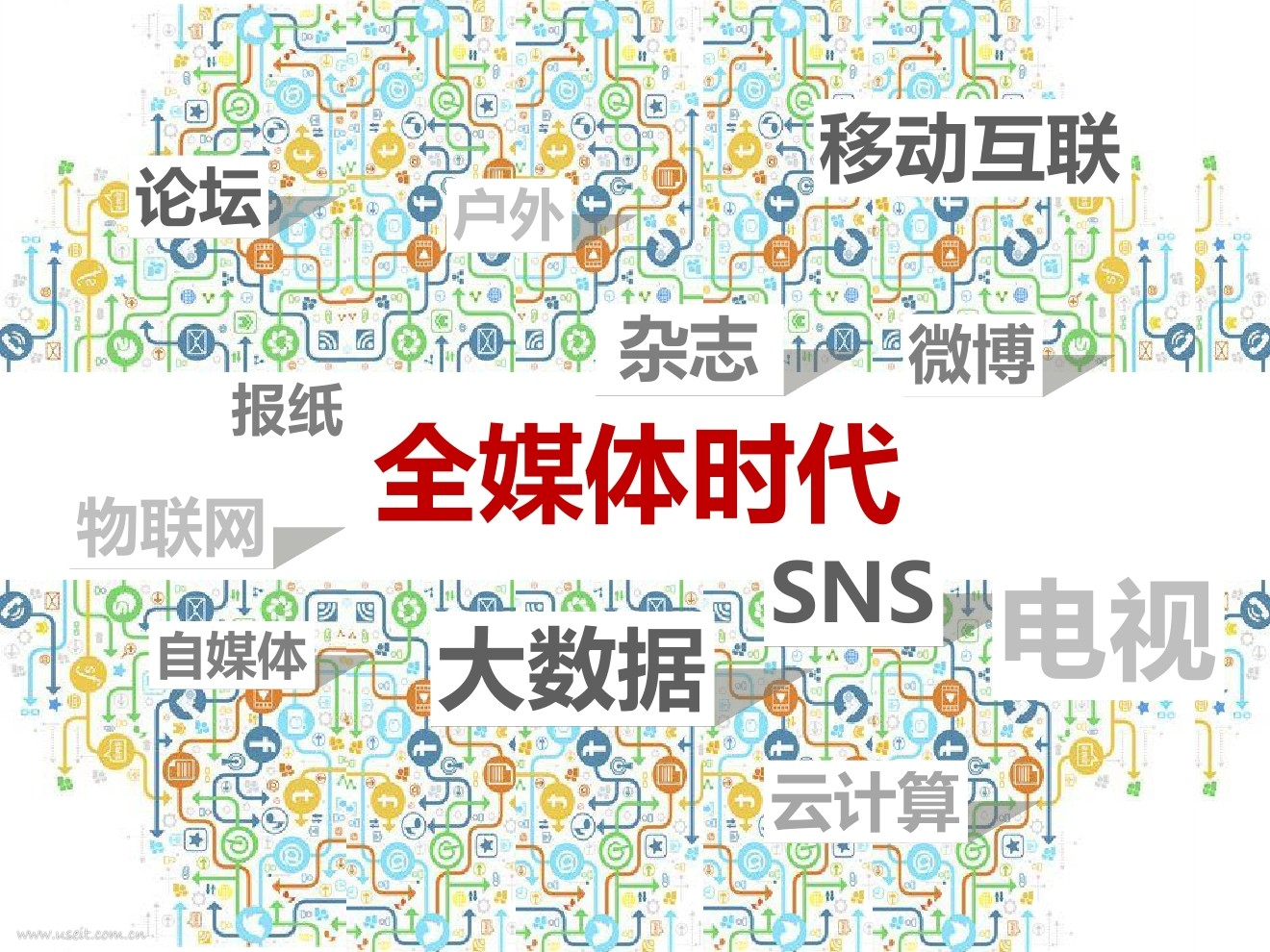 传统媒体vs新媒体
传统媒体融合与坚守：存在的问题
新闻同质化严重
经费来源受限
疏于管理规范
服务意识淡漠
53%的媒体采取两微一端内容整合运营方式，同质化新闻多于差异化竞争。
近30%的媒体疏于两微一端运营的管理和规制，内容质量流俗消弱品牌权威性。
51%的媒体运营经费来源受限。内容-广告的单一变现模式制约融合发展。
部分媒体服务意识淡薄，用户本位未形成
传统媒体
两微一端运营
存在的问题
新媒体产业：全景图
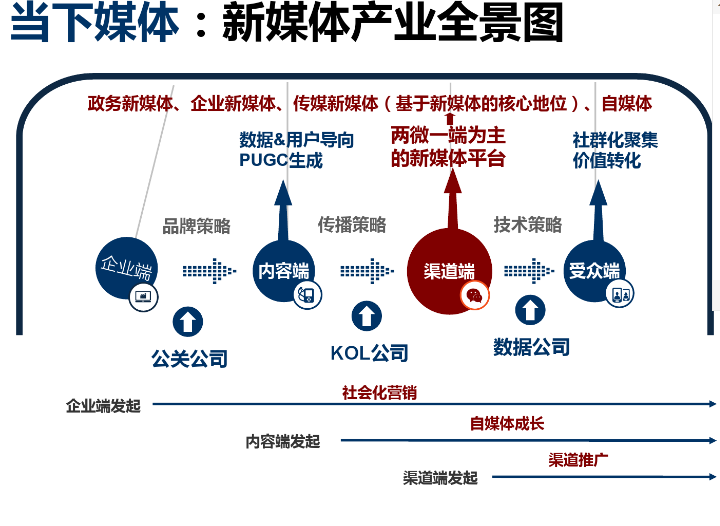 请替换文字内容
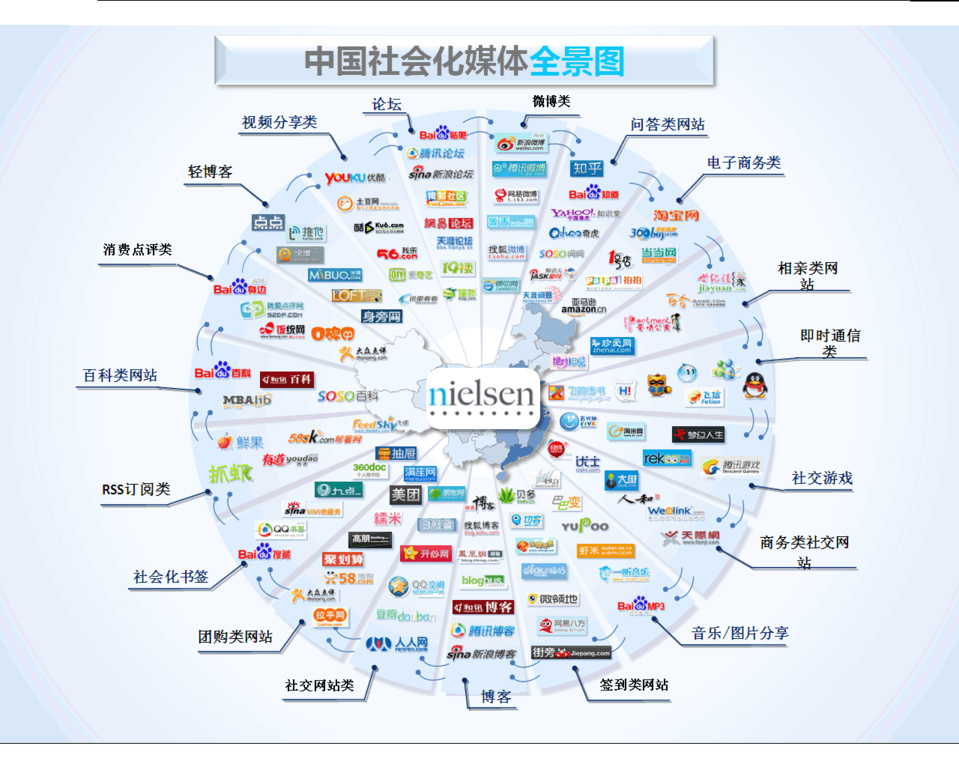 中国社会化媒体全景图
为何应用新媒体？
02
PART 01
现在，媒体变了.......
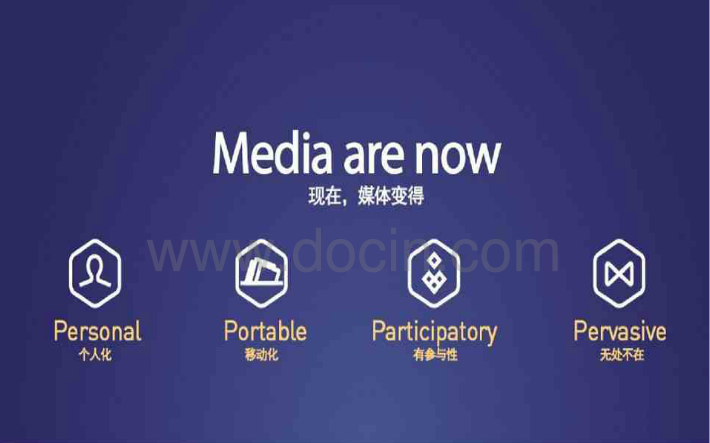 个性化媒体时代
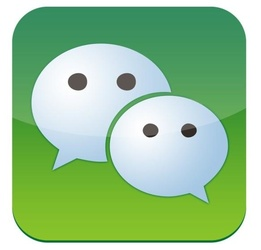 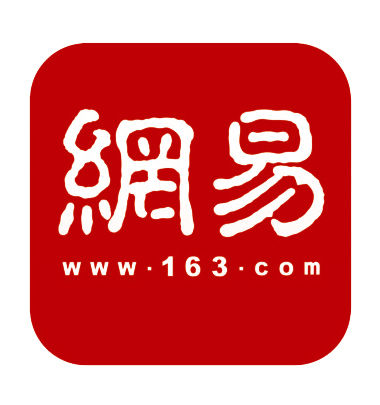 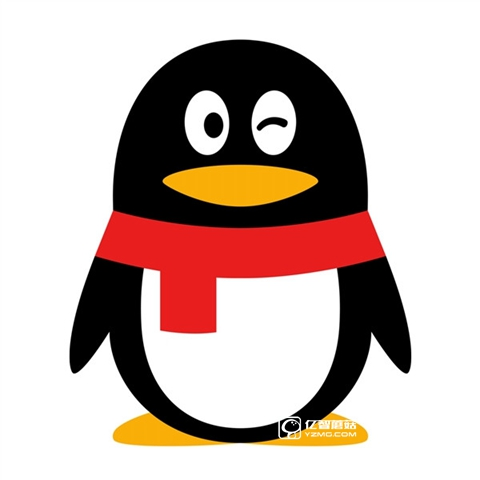 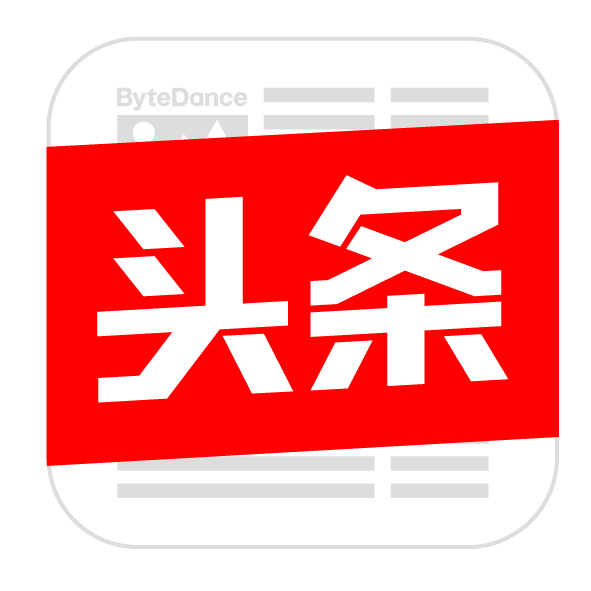 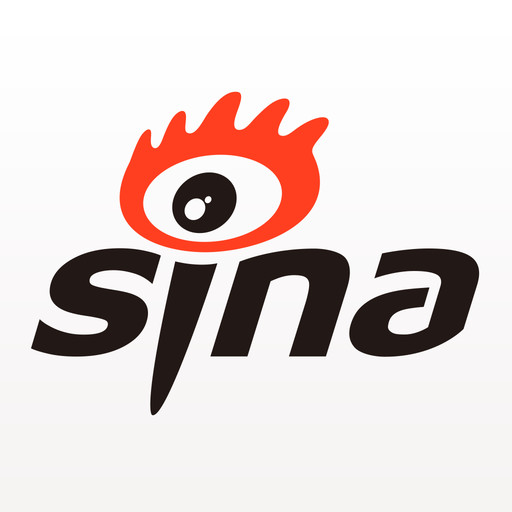 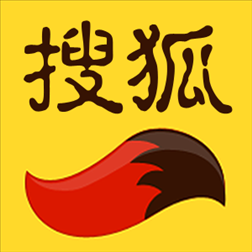 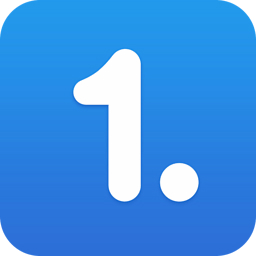 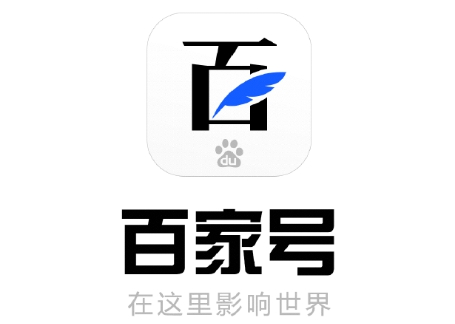 开放+分享  每个人都在表达自己
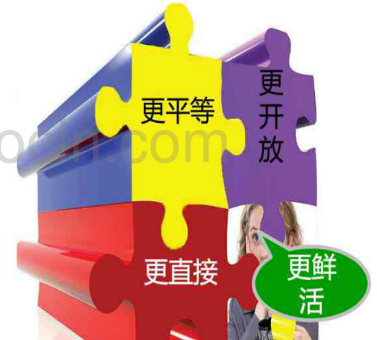 社交网络的出现和发展使互联网更为开放，用户更加方便快捷的分享信息。
用户随时在线，所有人都在自觉自愿地表达他们是谁，在什么地方，在做什么。
字内容
新媒体怎么玩？
03
PART 01
先定位，再聚人气
广告
客户
新媒体运营
文案人员
客户部
只有知道了定位才能
全方位展开推广营销
做什么，给谁做
有专业的新媒体运营团队
最强团队——XX团队几十个人，才能做好一件的事。文案、策划、创意、制图、媒介各司其职！有时候甚至需要建立全员自媒体推广制度，资源最大化
发布内容指引
新媒体运营技巧
内容定位
内 容
策 略
禁忌事项
页面指引
运营策略
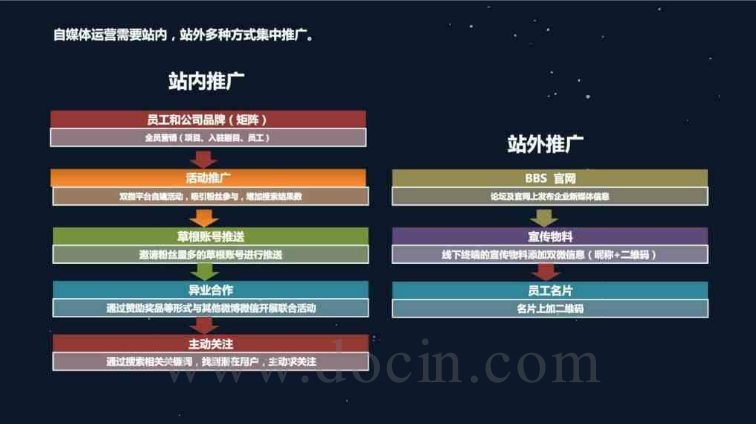 传播流程设计
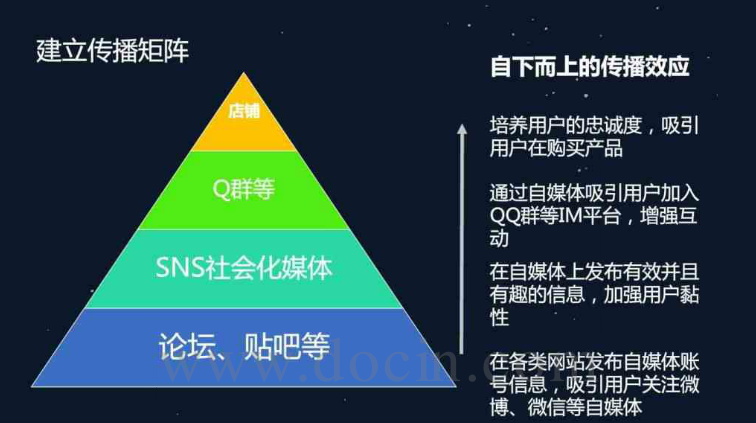 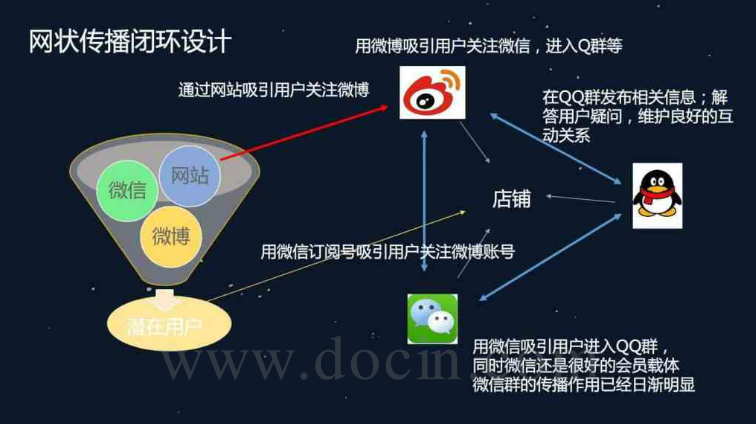 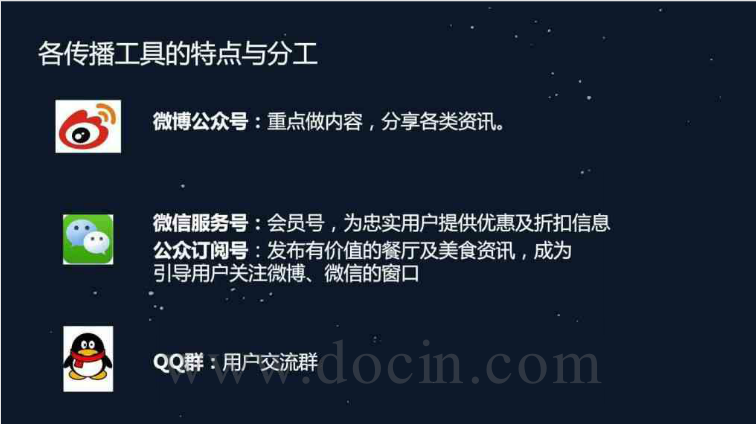 传播技巧
内容：结合产品、结合热点时事
文字：简约、精炼、短
图片:   清晰、有趣;可以自行设计对话类、漫画类题材
学习：关注行业内优秀的新媒体账号，学习他们的长处
线下活动:合作，帮助门店做推广，在门店放置自媒体二维码名片
抽奖（投票）活动:不定期举行转发抽奖、投票活动，引发病毒式传播
朋友圈：别忘了朋友圈的传播效果，尽可能的朋友做推荐
产品：参加展会、以及与行业相关的活动，结识同道友人，以尊重赢得尊重
ADD THE TITLE WORDS
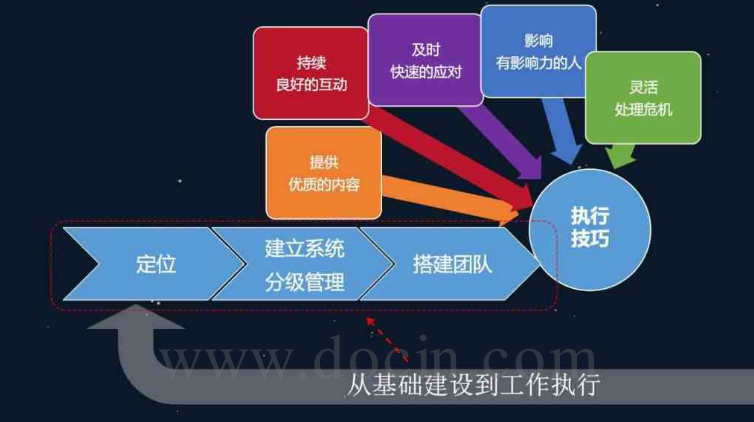 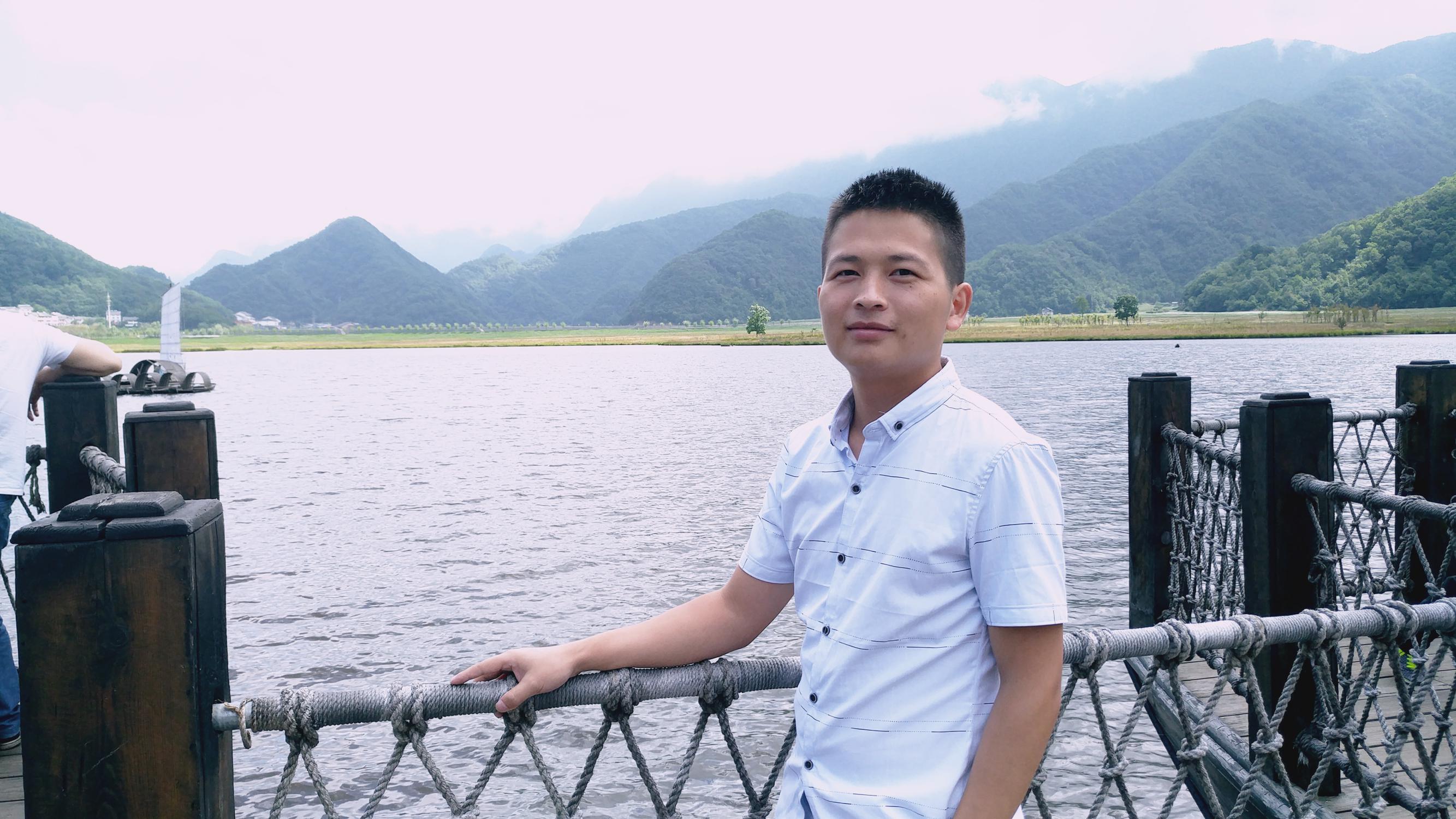 感谢聆听
黄冈大别山网商学院
徐帅   18872849514